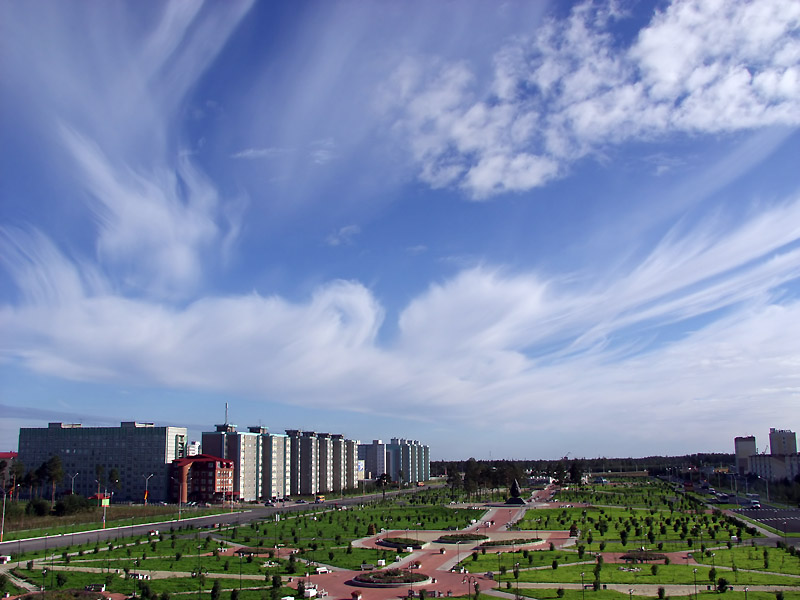 Генеральная схема санитарной очистки города Когалыма
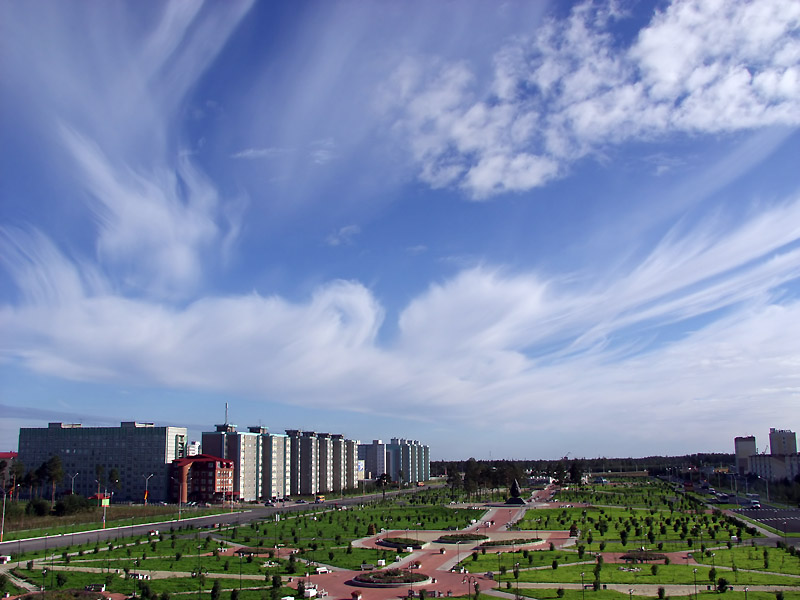 Генеральная схема очистки разрабатывается в соответствии с Градостроительным кодексом Российской Федерации, постановлением Госстроя России № 152 от 21.08.2003г.,  утвердившим «Методические рекомендации о порядке разработки генеральных схем очистки территорий населенных пунктов Российской Федерации» и СанПиН 42-128-4690-88 «Санитарные  правила содержания территорий населенных мест».
ЦЕЛИ ПРОЕКТА
Улучшение  санитарного состояния территории города;
Задачи комплексного проекта
совершенствование нормативной базы, в сфере обращения с отходами;
  разработка мероприятий по обеспечению соответствия мест    сбора ТБО утвержденным требованиям;

  разработка мероприятий по  предотвращению 
    образования несанкционированных свалок;

  разработка мероприятий по повышению уровня культуры жителей города в сфере обращения с ТБО;

  определение  капиталовложений на  реализацию мероприятий.
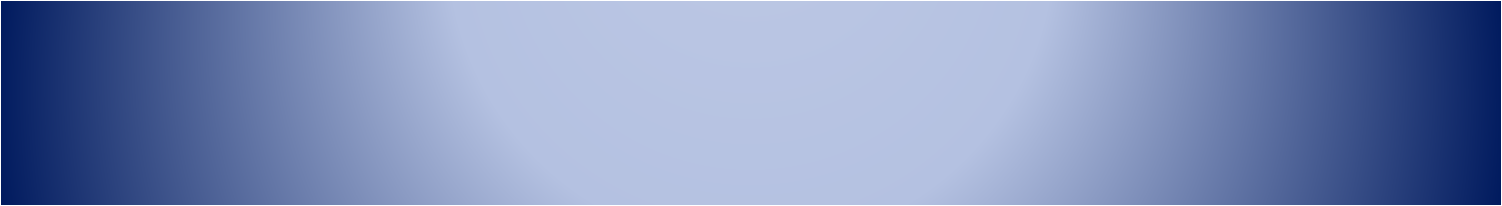 СТРУКТУРА РАБОТЫ
1.  Существующее состояние города Когалыма  и  развитие его на перспективу.
2.  Сведения об объектах действующей системы обращения 	с отходами.
3.  Расчетные объемы образования  и качественные 	показатели 	ТБО.
4.  Экономическое обоснование организации селективного сбора.
5.  Выбор и обоснование организации оптимальной 	системы 	обращения с     отходами.
6.  Выбор оптимальных методов обезвреживания ТБО.
7.  Расчет затрат на организацию системы санитарной 	очистки  города Когалыма.
ГРАНИЦЫ МУНИЦИПАЛЬНОГО ОБРАЗОВАНИЯ ГОРОД КОГАЛЫМ
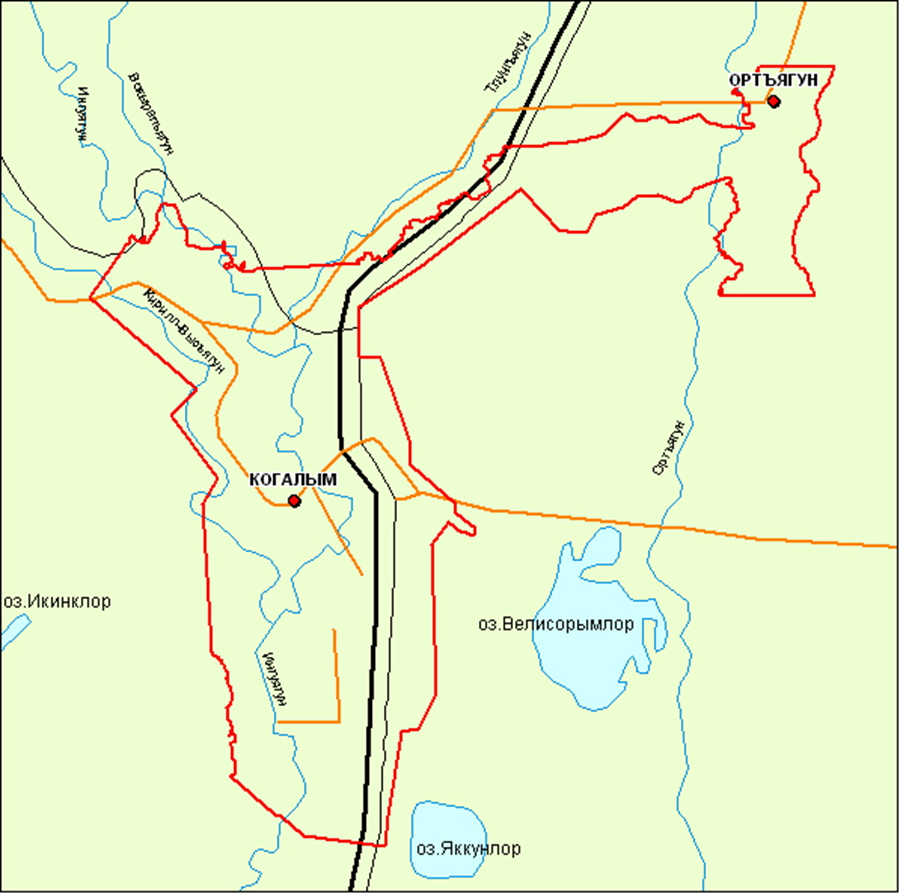 ЭТАПЫ  создания комплексной системы обращения с отходами
разработка и утверждение муниципальных документов, регламентирующих обращения с отходами;

  приведение в соответствие утвержденным требованиям мест    сбора ТБО;

  обеспечения 100% централизованной собираемости отходов (предотвращение образования несанкционированных свалок;

  разработка и внедрение муниципальной программы  по повышению уровня культуры жителей города в сфере обращения с ТБО;

  определение  капиталовложений на  реализацию мероприятий.
СОВЕРШЕНСТВОВАНИЕ НОРМАТИВНОЙ БАЗЫ, В СФЕРЕ ОБРАЩЕНИЯ С ОТХОДАМИ
Обращение с отходами в городе Когалыме регламентируется следующими муниципальными документами:

Правила благоустройства территории населенных пунктов, регламентирующие общеобязательные требования к осуществлению благоустройства и санитарного содержания территории , постановление Администрации города Когалыма от 28.04.2012 №1016)

Положение о порядке организации сбора, вывоза, утилизации твердых бытовых и промышленных отходов на территории г. Когалыма
утверждённым постановлением Главы города Когалыма от 29.12.2007 №2668


В системе обращения с отходами в городе Когалым отсутствуют следующие нормативные документы

. Порядок обращения с различными категориями отходов производства и потребления;
 
Муниципальные нормы накопления твердых бытовых (ТБО) и крупногабаритных отходов (КГО)

Муниципальная целевая программа по управлению системы обращения с отходами
СОВЕРШЕНСТВОВАНИЕ НОРМАТИВНОЙ БАЗЫ, В СФЕРЕ ОБРАЩЕНИЯ С ОТХОДАМИ
В основе взаимодействия органов местного самоуправления и частного предпринимательства лежат финансово-организационные механизмы, базовыми принципами которых являются:
1.     Загрязнитель платит - повышение собираемости платежей.
2.     Ответственность органов местного самоуправления за сбор, вывоз, утилизацию переработку  и обезвреживание коммунальных отходов- муниципальный контроль за деятельностью специализированных предприятий
Создание условий для привлечения инвестиций в сферу санитарной очистки и обращения с отходами - обеспечить предоставление налоговых и других льгот инвесторам, земельных участков на льготных условиях, обеспечить муниципальный заказ  на продукцию, подготовки инвестиционных проектов и площадок, шире использовать меры административной ответственности


         Инструментом реализации законодательно закрепленных полномочий органов местного самоуправления в сфере санитарной очистки и обращения с отходами является муниципальная целевая программа по управлению системой обращения с отходами
СУЩЕСТВУЮЩАЯ СИСТЕМА СБОРА И ВЫВОЗА БЫТОВЫХ ОТХОДОВ
Система обращения с ТБО в городе Когалыме сводится к плановой регулярной уборке по системе несменяемых контейнеров


	Проведенная инвентаризация контейнерных площадок жилого сектора
Всего 148, из них:
 5 площадок не соответствует требованиям СанПиН;
13 контейнерных площадок не оборудованы


	Число установленных мусоросборников определено управляющими компаниями, организациями, предприятиями
ЭТАПЫ СУЩЕСТВУЮЩЕГО ТЕХНОЛОГИЧЕСКОГО ЦИКЛА ОБРАЩЕНИЯ С ОТХОДАМИ
образование (жилищный сектор, предприятия,);
сбор и/или накопление ТБО на специальных площадках; 
сбор и вывоз отходов с территорий домовладений и организаций;
размещение на санкционированной свалке город Когалым.

В системе обращения с отходами в городе Когалым отсутствуют следующие технологические циклы:

сбор и/или накопление КГО на специальных площадках;
сбор и/или накопление ТБО на отдельно-стоящих объектах; 
мероприятия по извлечению вторичных  материальных ресурсов;
мероприятия по извлечению из общей массы опасных  отходов (2-3 класс опасности);
обезвреживание  на комплексном полигоне ТБО .
Красным выделены участки схемы движения ТБО,  не соответствующие нормативным требованиям
ОБЪЕКТЫ ОБРАЗОВАНИЯ ОТХОДОВ
Благоустроенный жилой сектор
Неблагоустроенный жилой сектор
Садовые товарищества   (27 СОНТ)
Гаражно -строительные кооперативы (52 ГСК)
Административно–деловые объекты инфраструктуры
Культурно -досуговые объекты инфраструктуры
Торговые объекты инфраструктуры 
Промышленные зоны и предприятия
МЕСТА НЕСАНКЦИОНИРОВАННОГО РАЗМЕЩЕНИЯ ОТХОДОВ
Места захламления
Неблагоустроенный жилой сектор
Гаражно -строительные кооперативы (52 ГСК)
Промышленные зоны

Несанкционированные сезонные свалки
Рекреационные зоны
Садовые товарищества   (27 СОНТ)
МЕСТА НЕСАНКЦИОНИРОВАННОГО РАЗМЕЩЕНИЯ ОТХОДОВ
Места захламления
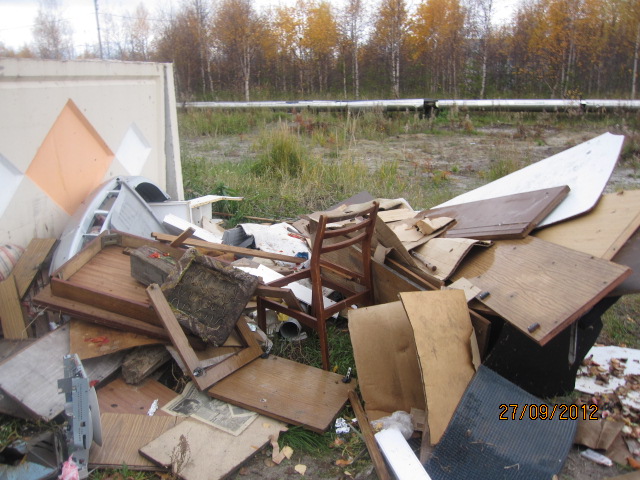 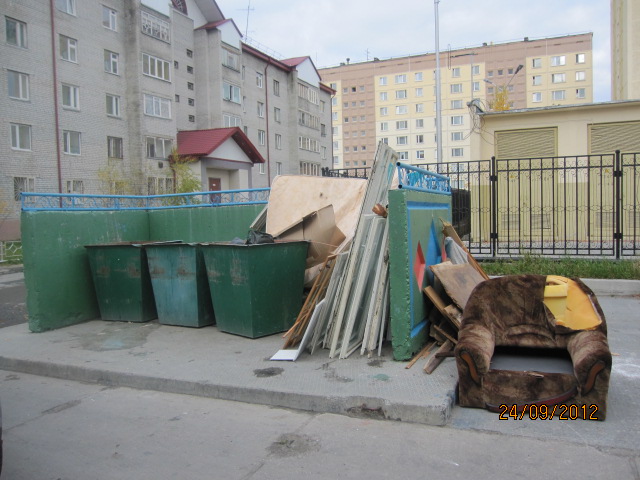 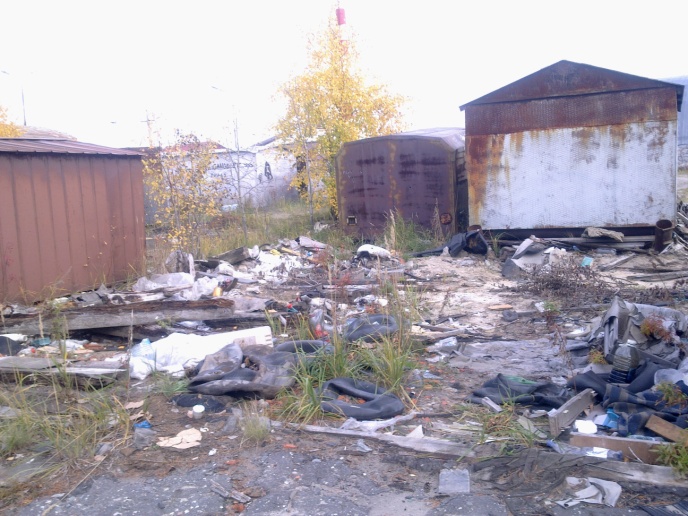 МЕСТА НЕСАНКЦИОНИРОВАННОГО РАЗМЕЩЕНИЯ ОТХОДОВ
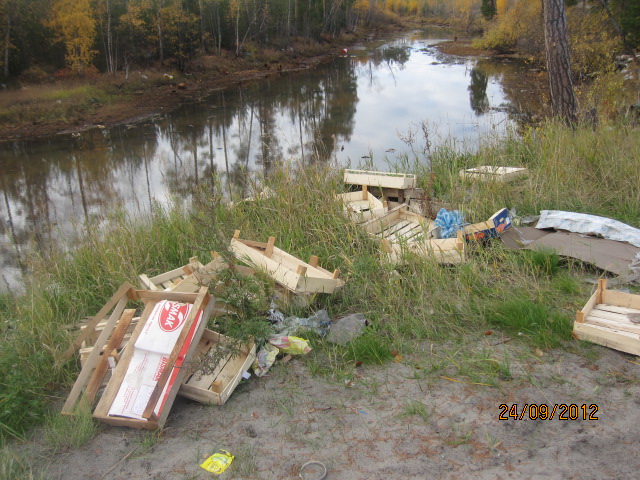 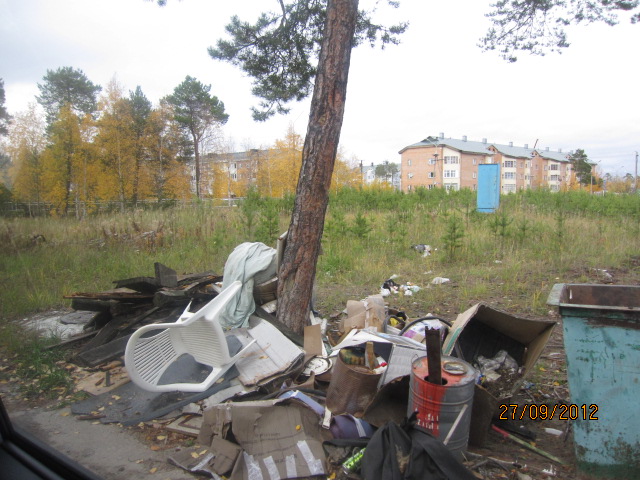 Причины образования стихийных свалок
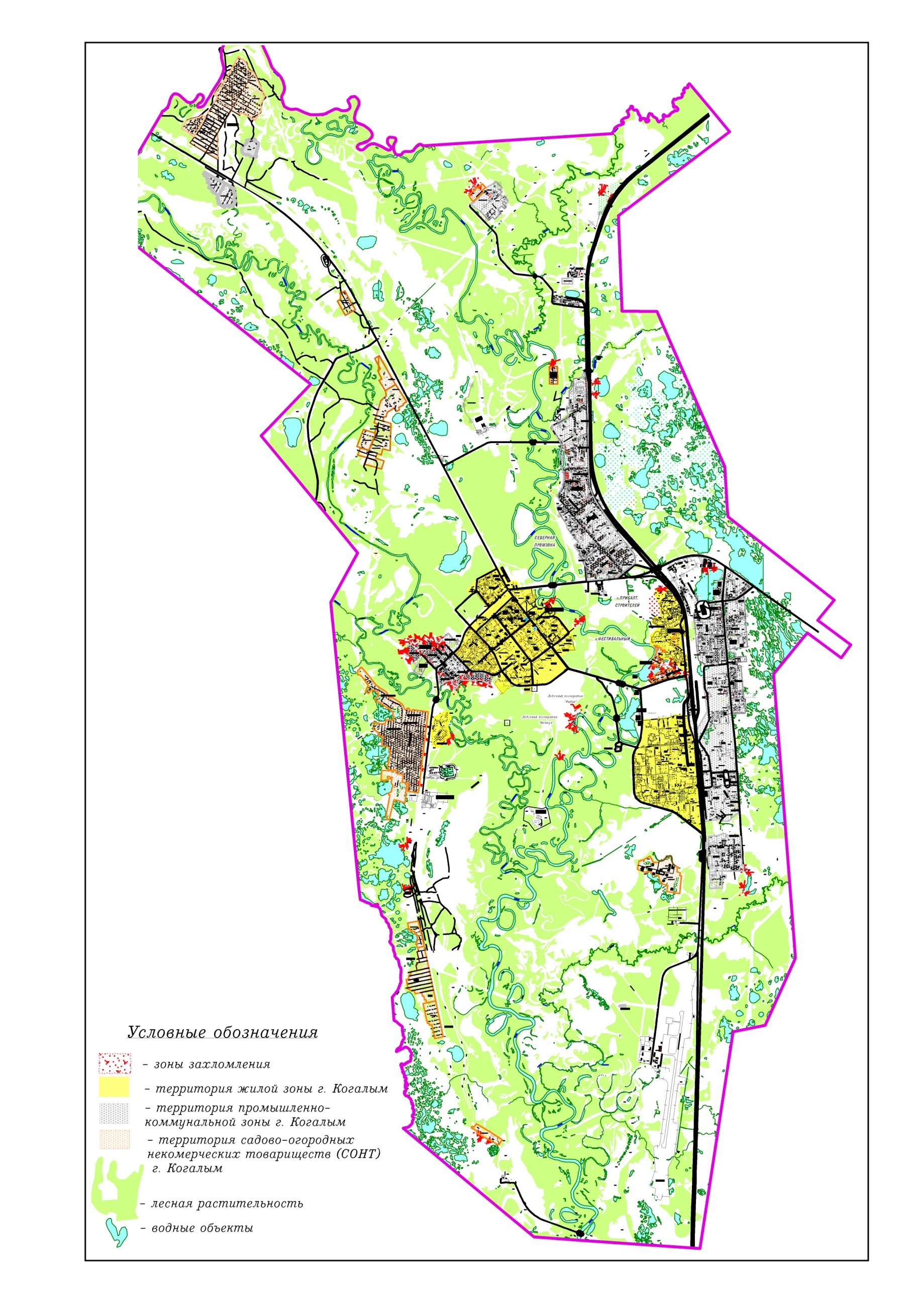 СТИХИЙНЫЕ СВАЛКИ И МЕСТА ЗАХЛАМЛЕНИЯ
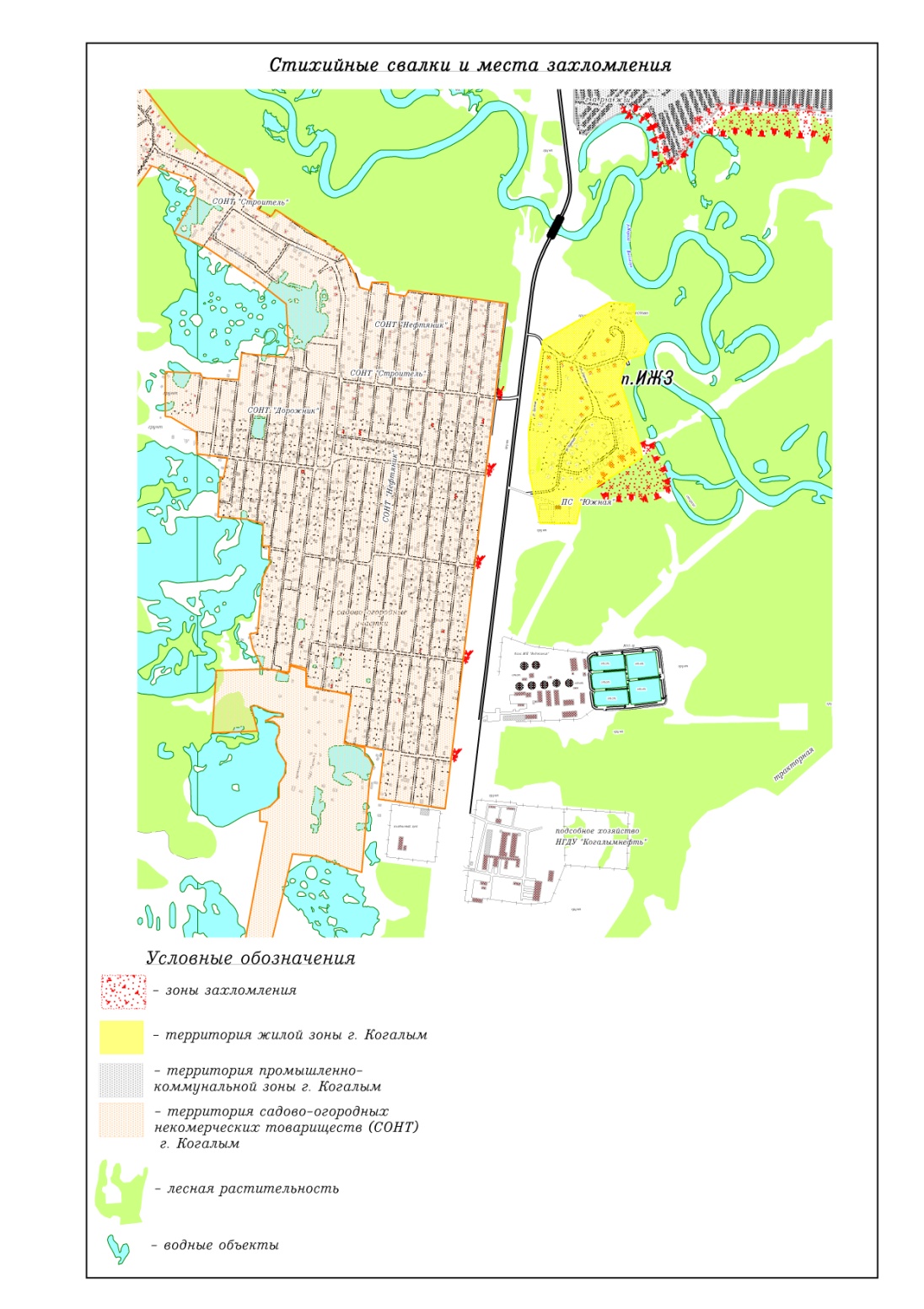 На территории города Когалым размещено 27 СОНТ, в которых зарегистрировано 2737 участков и площадь составляет более 
350 гектар

«Нефтяник», «Дорожник», «Строитель» располагается на границе с жилой застройкой
Территория площадок сильно захламлена бытовыми крупногабаритными, строительными и сельскохозяйственными отходами.
Для данных СОНТ  должны использоваться  нормы накопления ТБО и КГО на 1 постоянно проживающего жителя в год для неблагоустроенного сектора
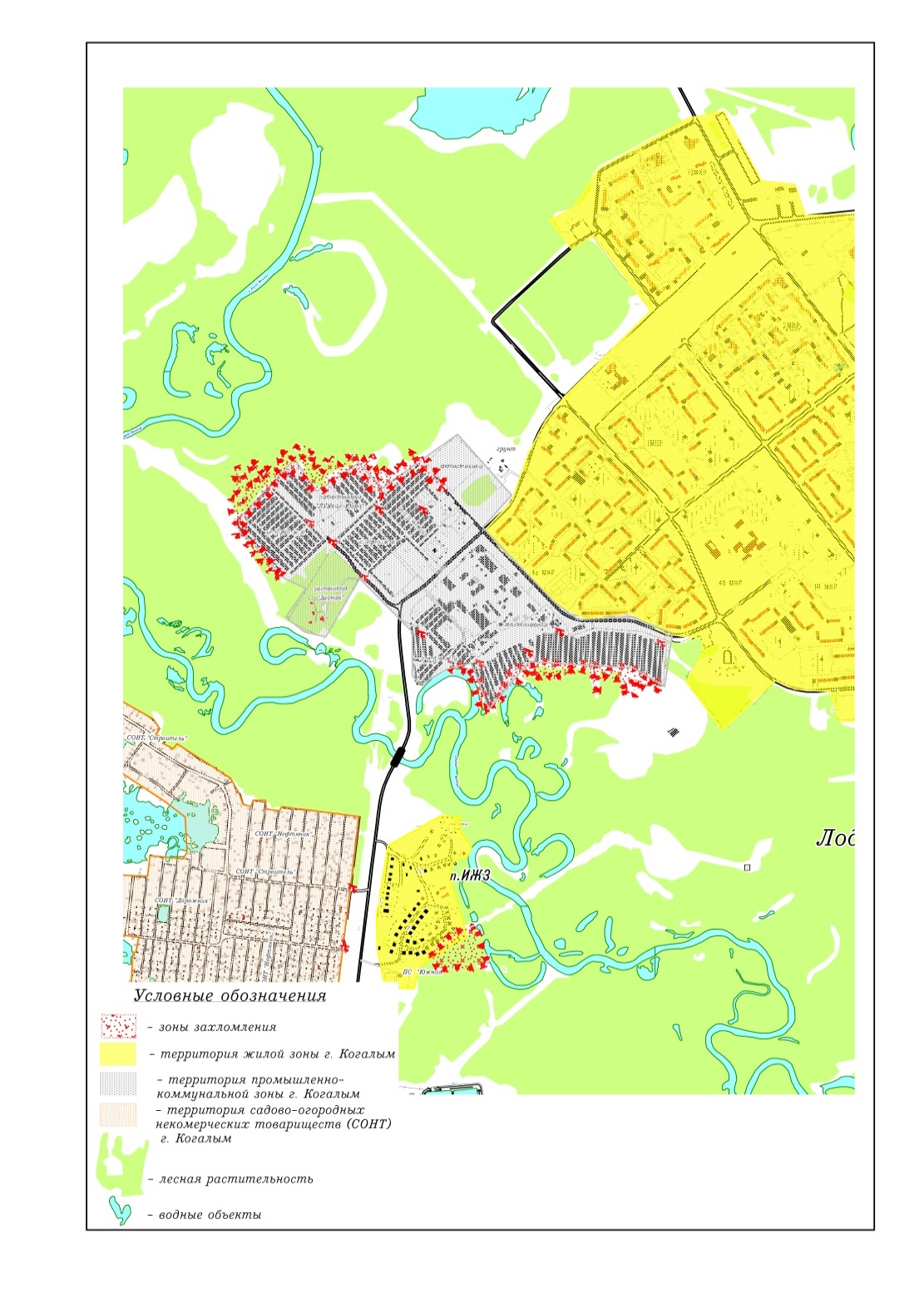 На территории города Когалым размещено 52 (ГСК), в которых зарегистрировано более 7 тысяч  машиномест.

сегодня
На территории ГСК отсутствуют оборудованные мусоросборные площадки, встречается металлолом, крупногабаритные отходы, отходы РТИ, магазинная тара, промасленная ветошь  и строительные отходы

необходимо
Вывоз отходов из ГСК  по мере накопления, опасные отходы собираются отдельно
п2.2.5. Правила благоустройства Собственники, арендаторы зданий, строений, сооружений и (или) уполномоченные ими лица осуществляют содержание территории в пределах границ земельного участка,….
Вывоз крупногабаритных отходов, ГСК, СОНТ, поселок Ортъягун, сезонные объекты рекреации
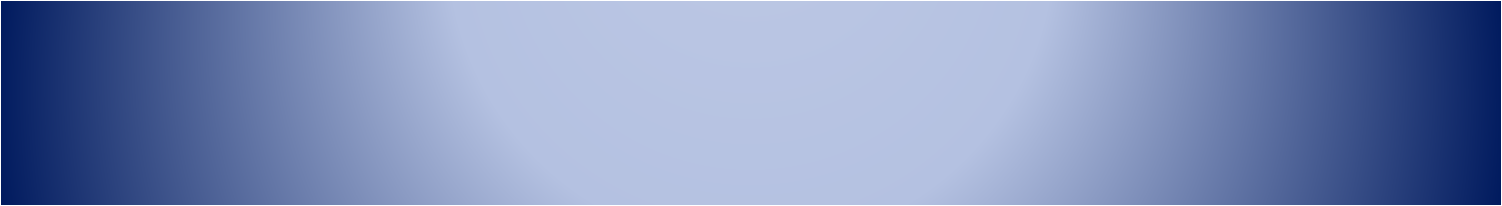 Виды бункеров-накопителей
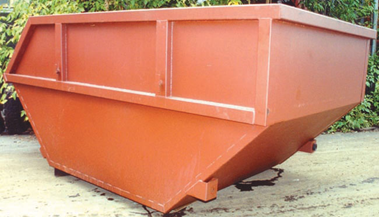 Не требуют специальной площадки
Используются для различных грузов
ВИДЫ ОБОРУДОВАНИЯ МУСОРОСБОРНЫХ (КОНТЕЙНЕРНЫХ)ПЛОЩАДОК
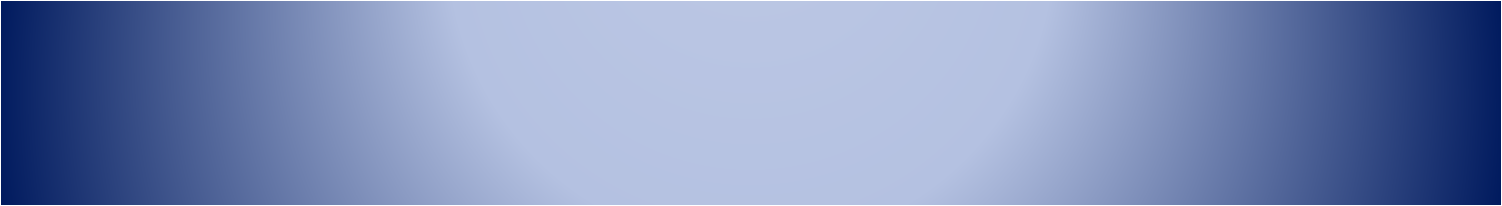 Стандартные металлические контейнеры
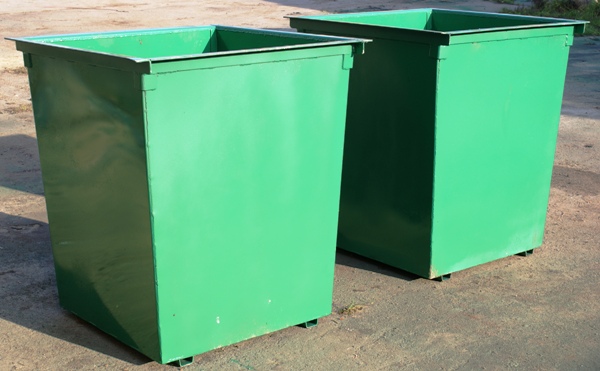 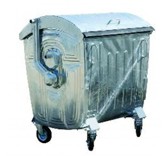 Удобны в использовании

 Мусор изолирован
Контейнерные площадки
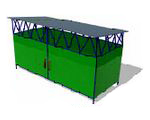 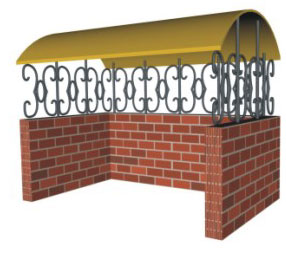 Вандалоустойчивые
Закрыты от ветра и снега
Необходимо выделенное место под размещение КГО
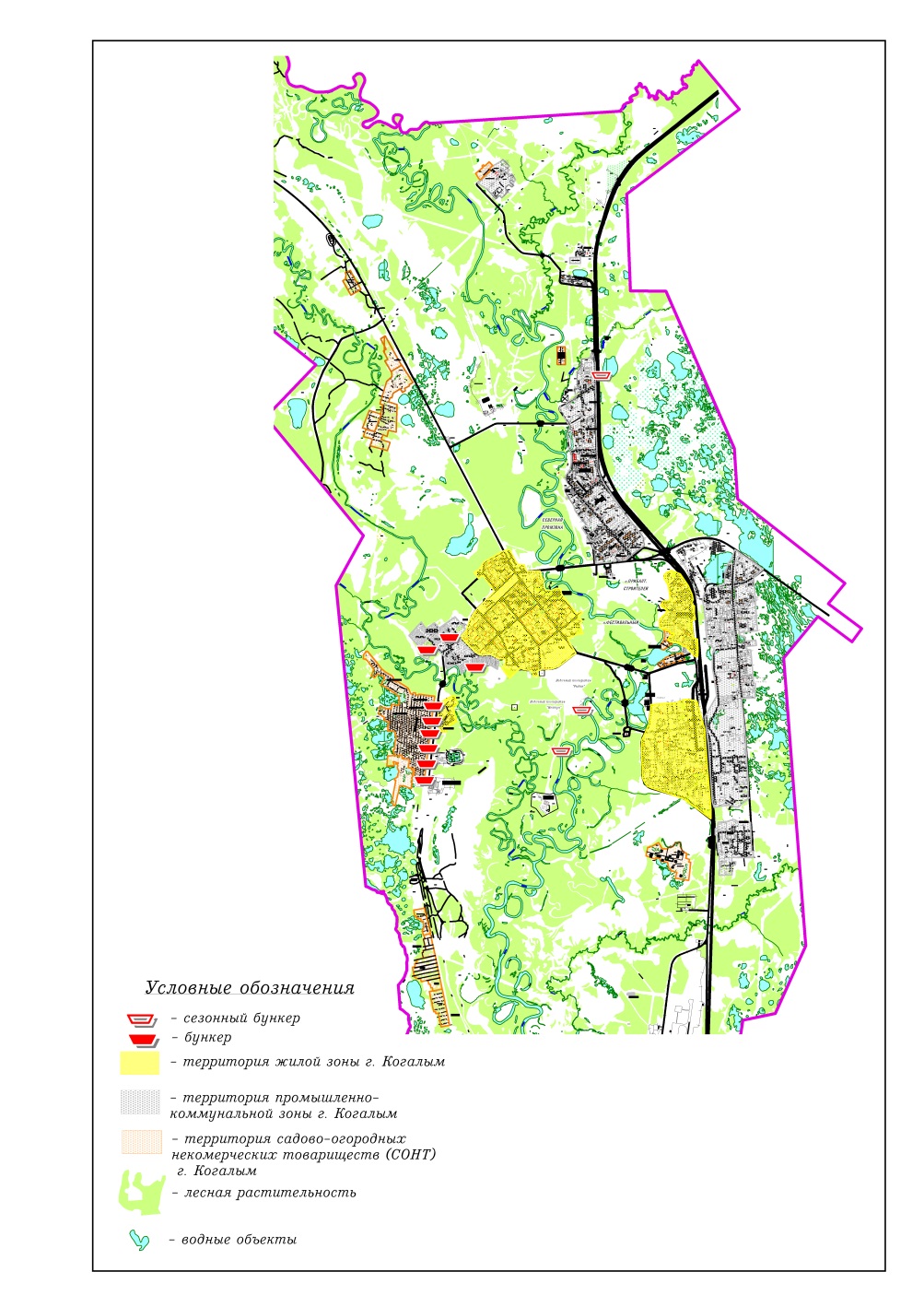 Места размещения бункеров
Расположение на месте регулярных стихийных свалок, сезонных стихийных свалок
ТЕХНИКО-ЭКОНОМИЧЕСКИЕ ПОКАЗАТЕЛИ для организации муниципальной комплЕКСНОЙ системы обращения с отходами
ТЕХНИКО-ЭКОНОМИЧЕСКИЕ ПОКАЗАТЕЛИ для организации комплЕКСНОЙ системы обращения ТБО
Численность жителей
Количество объектов инфраструктуры
Расчетные объемы образования ТБО и КГО
Количество необходимого оборудования и спецтехники
Характеристики комплексного объекта по обезвреживанию отходов 
Капиталовложения на  реализацию мероприятий
ЧИСЛЕННОСТЬ НАСЕЛЕНИЯ ГОРОДА КОГАЛЫМА
ТЕХНИКО-ЭКОНОМИЧЕСКИЕ ПОКАЗАТЕЛИ для организации комплЕКСНОЙ системы обращения ТБО
Нормы накопления  отходов, разработанные в  2012 году составляют:

1,65 м3/год – для многоэтажной жилой застройки города Когалым;

2,05 м3/год - для малоэтажной жилой застройки и индивидуального жилого сектора города Когалым;

Норма накопления КГО составляет 14% от объема ТБО населения
ТЕХНИКО-ЭКОНОМИЧЕСКИЕ ПОКАЗАТЕЛИ для организации комплЕКСНОЙ системы обращения ТБО
РАСЧЕТНЫЕ ОБЪЕМЫ ОБРАЗОВАНИЯ ОТХОДОВ НА 2012 ГОД:
ТБО жилищный фонд  -        103910,8 м3/год,  284,7 м3/сутки;

КГО жилищный фонд -            14547,5 м3/год,  278 м3/неделю;

ТБО от объектов инфраструктуры  -                         49963,1 м3/год;

ТБО, образуемых на территории СОНТ -               4 105.5 м3/год;

ТБО, образуемых на территории ГСК -                  1 154,1 м3/год

                      ИТОГО      168   ТЫС. М3/ГОД
Итоговые объемы образования ТБО   в МО г. Когалым
плотность ТБО – 120 кг/куб. м.
Расчетное количество контейнеров (объёмом 0,75 м3) для сбора ТБО от населения при ежедневном вывозе
Расчетное количество контейнеров (объёмом 1,1 м3) для сбора ТБО от населения при ежедневном вывозе
Расчетное количество контейнеров (объёмом 0,75 м3) для сбора ТБОот объектов инфраструктуры при ежедневном вывозе
Расчетное количество контейнеров (объёмом 1,1 м3) для сбора ТБО от объектов инфраструктуры при ежедневном вывозе
Расчет количества  бункеров объемом 8 м3 для сбора ТБО и КГО
Расчет количества контейнеров объёмом 0,75 м3 при ежедневном (графа 3) и комбинированном (графа 5) графике вывоза ТБО
Комбинированная система: правобережная часть города – вывоз 2 раз/сутки, левобережная часть-  вывоз 1 раз/ сутки.
Расчет количества контейнерных площадок при ежедневном и комбинированном  графике Комбинированная система: правобережная часть города – вывоз 2 раз/сутки, левобережная часть-  вывоз 1 раз/ сутки.
РАСЧЕТНОЕ КОЛИЧЕСТВО МУСОРОВОЗОВ
Рекомендуется приобретение Мусоровозов КО-427 с задней загрузкой для транспортировки отходов, с использованием евроконтейнеров
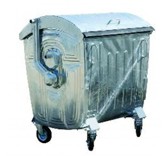 МУСОРОВОЗЫ КО-427 — ЭТО:
современный дизайн и технические характеристики на уровне мировых стандартов; 
высокая степень уплотнения мусора (до 6), спецоборудование повышенной прочности; 
работа прессующего механизма в автоматическом, полуавтоматическом и ручном режимах; 
механизированная и ручная загрузка приемного бункера; 
универсальный захват - опрокидыватель для контейнеров объемом от 0,12 м³ до 1,1 м³, а также портальный опрокидыватель для контейнеров объемом до 8,0 м³; 
безопасная работа в зоне загрузки мусора; 
высококачественная импортная гидравлика, обеспечивающая надежную и плавную работу механизмов мусоровоза; 
качественное  защищающее металлоконструкции от коррозии; 
металлорукава высокого давления, европейский стандарт DIN.
Расчетное количество мусоровозов
Селективный сбор отходов
МОРФОЛОГИЧЕСКИЙ СОСТАВ ТБОЖИЛОГО СЕКТОРА ГОРОДА КОГАЛЫМА
Проценты извлечения вторичного сырья
Отходы поделены  на компоненты, с учетом их возможного разделения на этапе сбора,  перспективы переработки (или использования)
 -  стекло, полимеры, бумага и картон, металл..
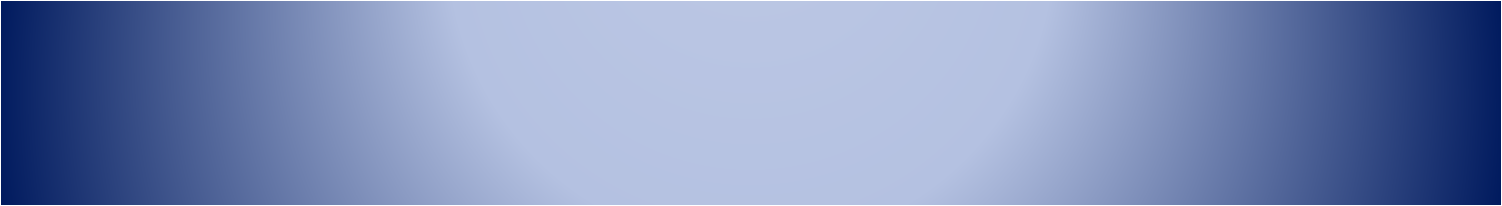 СЕЛЕКТИВНЫЙ СБОР ОТХОДОВ
Общая схема извлечения ВМР для городов ХМАО
(схема обращения с отходами в ХМАО-Югре до 2020 года)

с использованием сортировочной линии
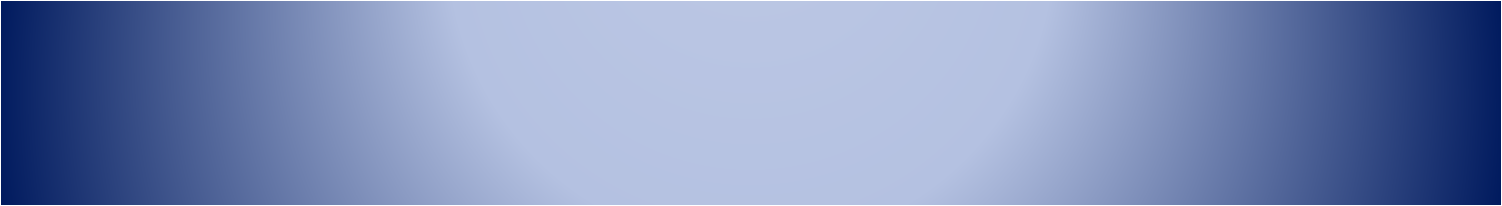 СЕЛЕКТИВНЫЙ СБОР ОТХОДОВ
Сравнительные показатели эффективности сбора  ВМР разными методами
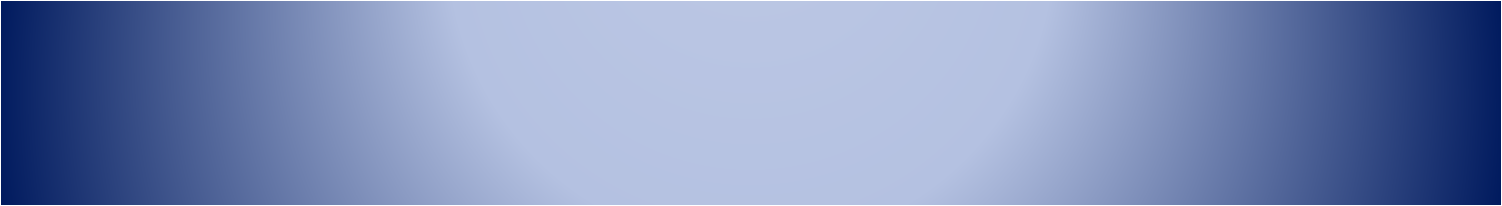 ПОТЕНЦИАЛЬНЫЙ ОБЪЕМ ВТОРИЧНЫХ МАТЕРИАЛЬНЫХ РЕСУРСОВ
СБОР ВМР ПРИЕМНЫМИ МОБИЛЬНЫМ ПУНКТАМИ
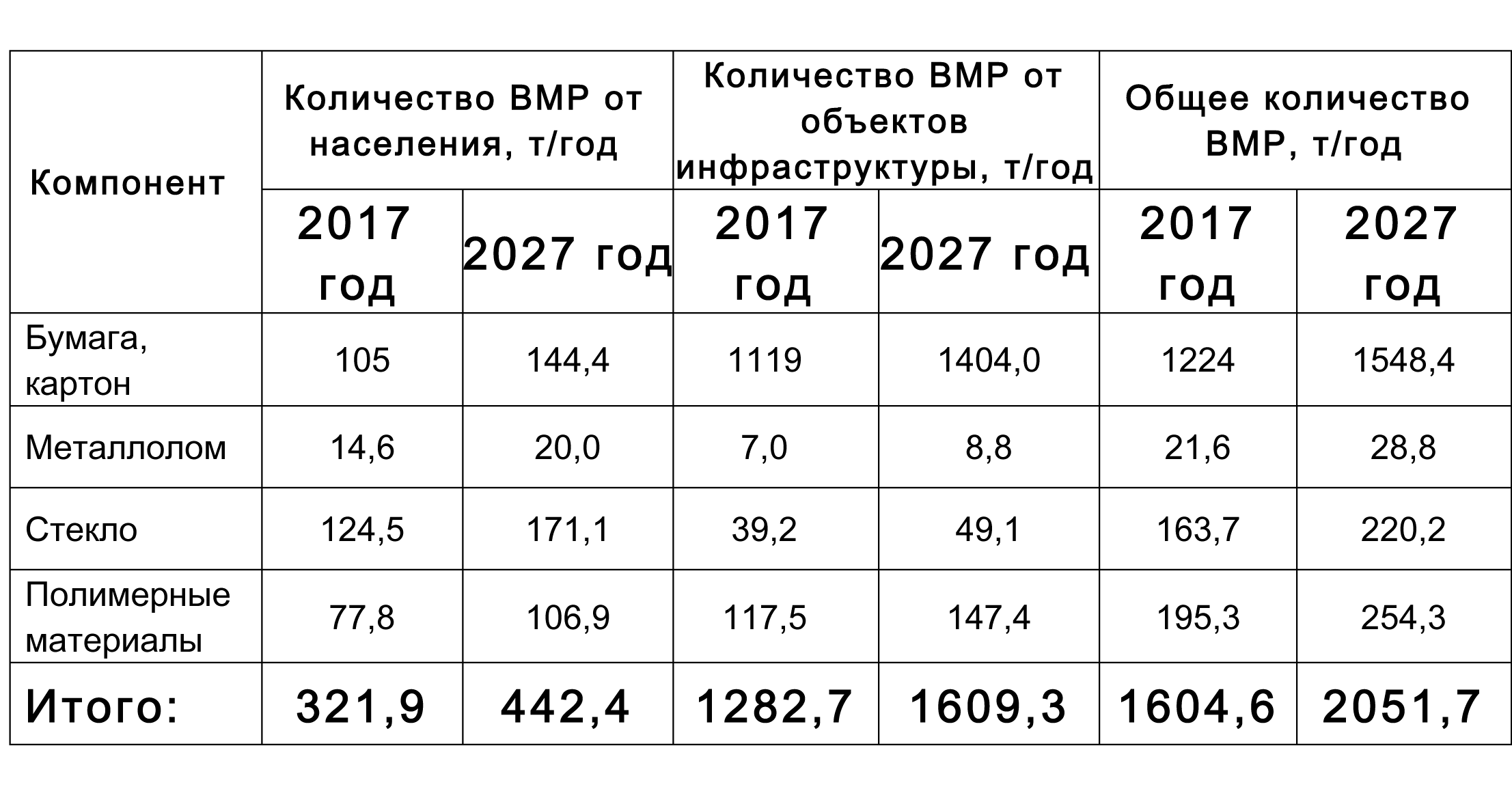 ПРЕДЛОЖЕНИЯ ПО ОРГАНИЗАЦИИ ПЕРЕРАБОТКИ ВМР
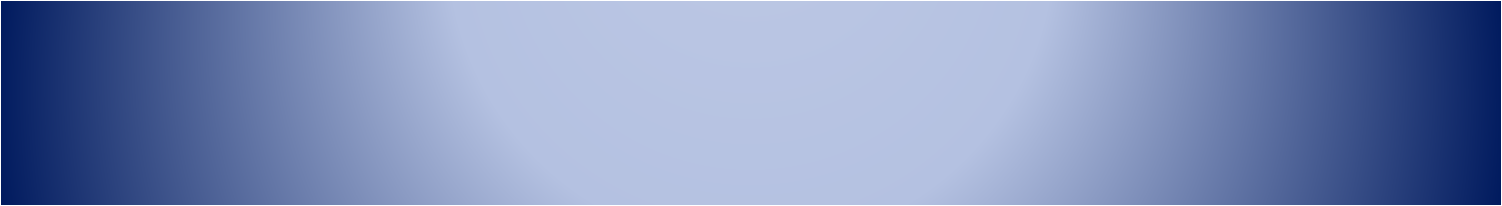 Технологии переработки ВМР
МАКУЛАТУРА
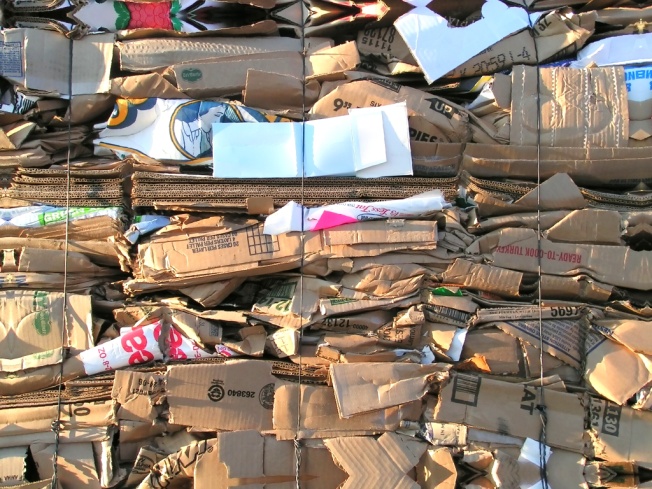 Производство теплоизоляционных материалов (эковаты) 
Цена мини-завода – 3500,0 тыс. руб
Производство волокнистых плит
Цена установки – 8000,0 тыс. руб
Производство бугорчатых прокладок для яиц, стаканчиков, прокладок для овощей и фруктов
Цена установки– 4000,0 тыс. руб
Производство полимерно-бумажных плит
Цена установки– 2000,0 тыс. руб.
Предложение по переработке ВМР для города Когалыма
Производство санитарно-гигиенической продукции (туалетной бумаги и салфеток)
Цена мини-завода (с монтажом оборудования) – от  950,0 тыс. руб;
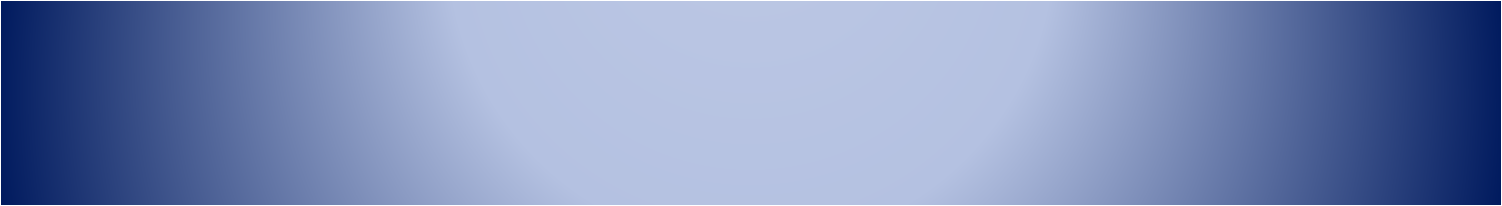 ПРЕДЛОЖЕНИЯ ПО ОРГАНИЗАЦИИ ПЕРЕРАБОТКИ ВМР
Технологии переработки ВМР
ОТХОДЫ ПОЛИМЕРОВ
Переработка ПЭТ: 
пластиковые бутылки заново.
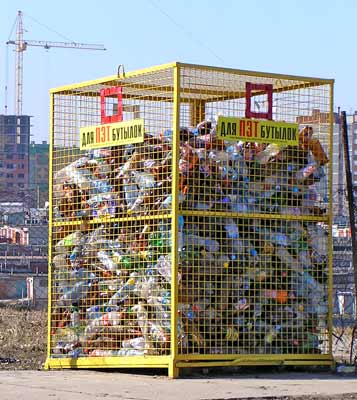 Переработка ПВД: 
упаковочные материалы, медицинские изделия, тары
Переработка ПВХ: литьё
Переработка ПНД: измельчение
Переработка ПП: литьё
Гранулы полипропилена (ПП): мебель, посуда, упаковка
Предложение по переработке ВМР города Когалыма
Производство полимерно-песчаной черепицы и тротуарной плитки
Технология не предполагает очистку и глубокую сортировку сырья. Требуется песок.
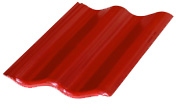 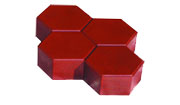 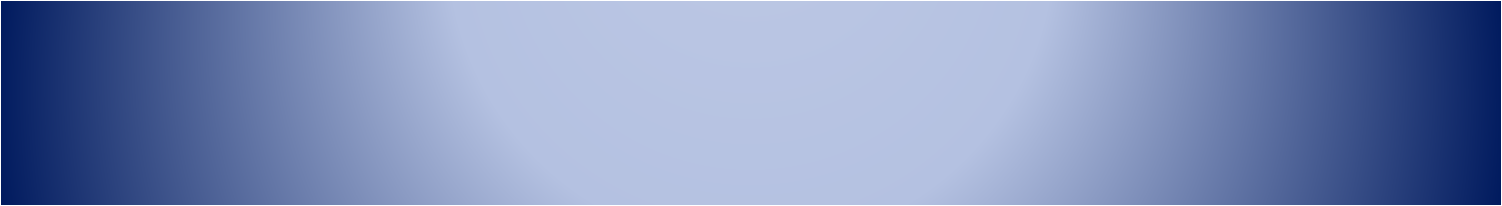 ПРЕДЛОЖЕНИЯ ПО ОРГАНИЗАЦИИ ПЕРЕРАБОТКИ ВМР НА ТЕРРИТОРИИ
Технологии переработки ВМР
СТЕКЛО
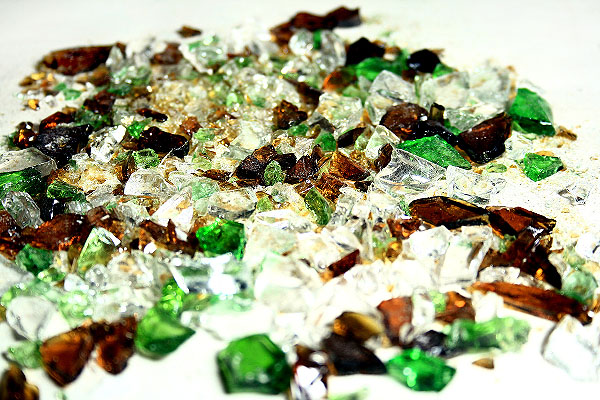 Технология переработки стекла 
на территории экономически нецелесообразна (большие энергозатраты)

Рекомендуется сбор и накопление стекла на специальной площадке, как инертного материала  и переработки в перспективе
АЛЮМИНИЕВЫЕ БАНКИ
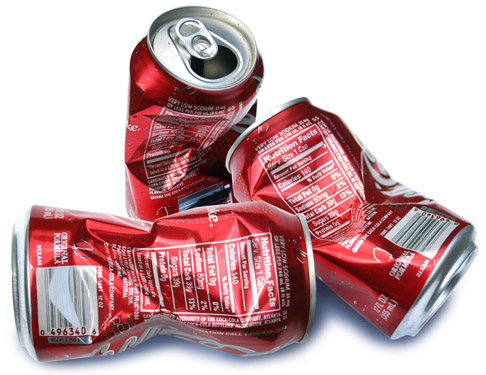 Алюминиевая банка может быть переработана много раз без потери качества
Предлагается сбор алюминиевых банок и транспортировка их предприятию-переработчику
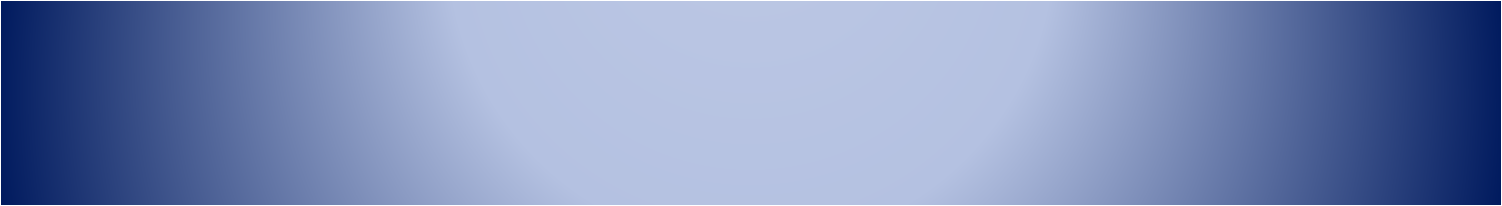 Мобильный пункт приема опасных отходов от населения на базе спец-автомобиля
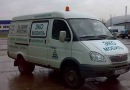 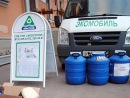 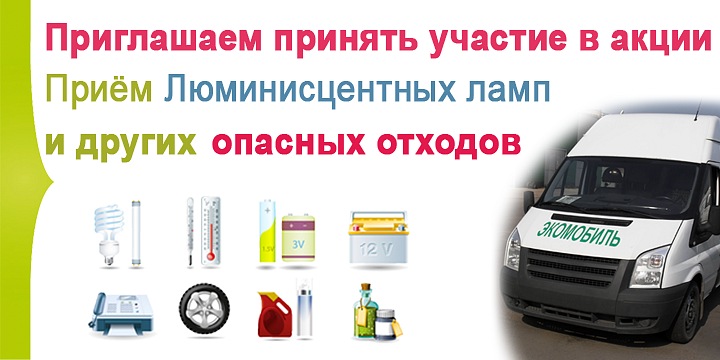 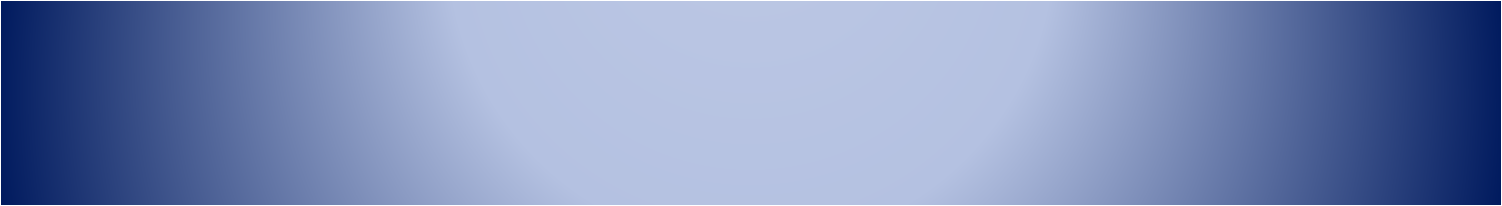 Примеры опасных отходов населения, принимаемых «Экомобилем»
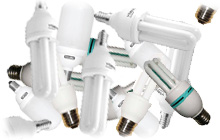 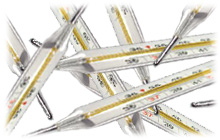 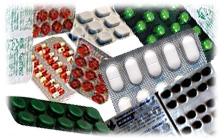 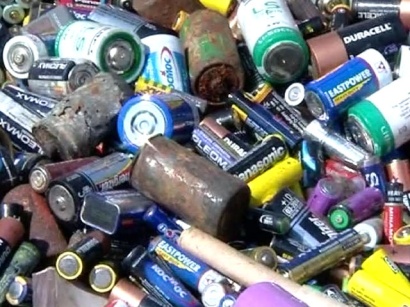 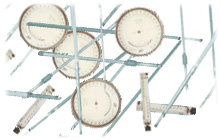 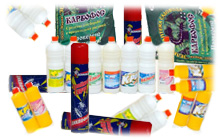 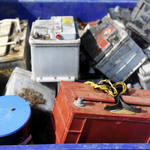 Шредер-измельчитель
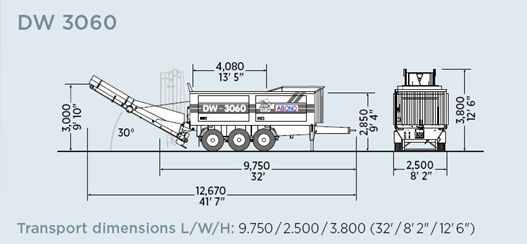 Предназначены для измельчения крупногабаритных и толстостенных отходов (полимеры, дерево, металл), для утилизации деревянной упаковки с металлическими включениями (гвозди,болты), паллет, старой мебели; для измельчения объёмных полимерных отходов (бочки, короба, ящики, плёнка).
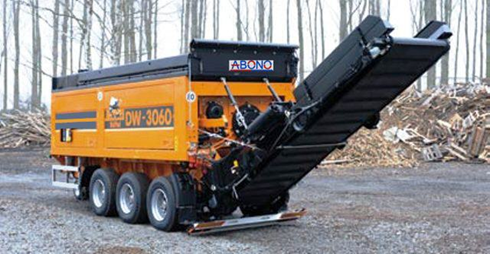 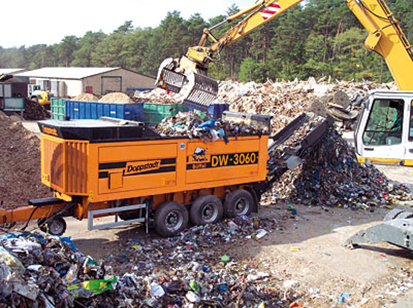 Индустриальный погрузчик
 ЕК-18-48
Шредер-измельчитель древесных отходов
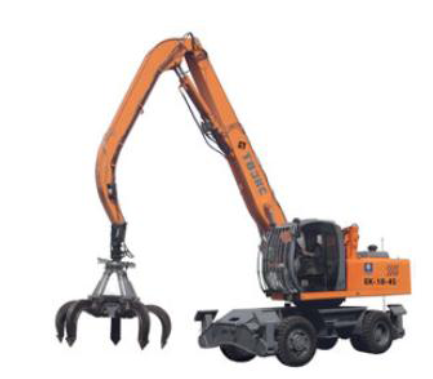 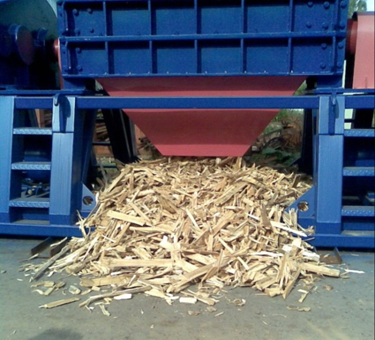 Для загрузки в шредер крупногабаритных отходов на полигоне ТБО необходимо иметь индустриальный погрузчик
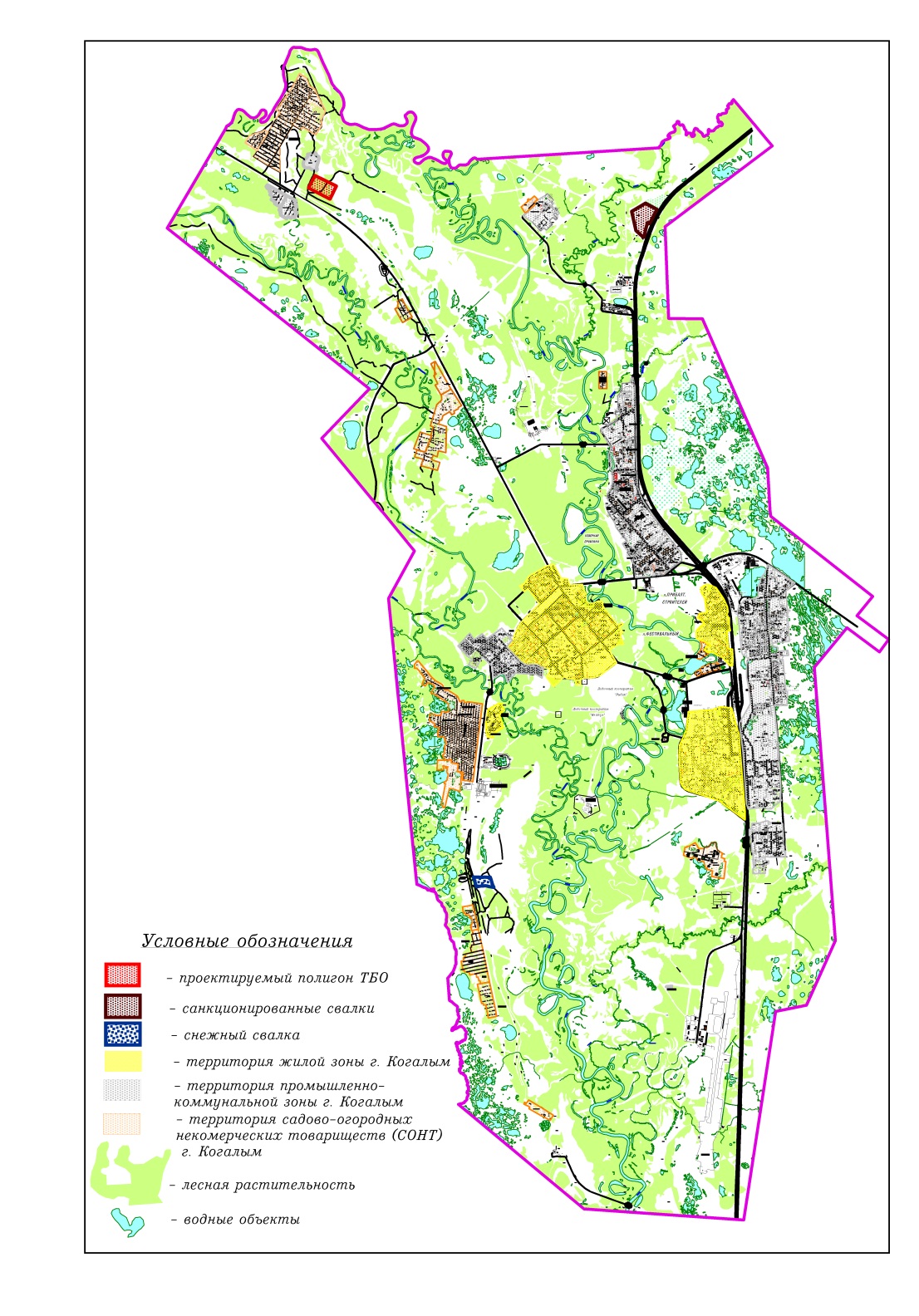 Места размещения полигона ТБО,
Свалки ТБО, 
снегосвалки
Параметры полигона ТБО г. Когалым до 2032 года(расчетные, ГСО)
Графики заполняемости полигона  ТБО города Когалым  по 3 моделям эксплуатации:
1 МОДЕЛЬ    На полигон ТБО города Когалыма  с 2014 по 2032 год будет вывезено и размещено 513  тысяч тонн отходов. 
	Расчет произведен с учетом исходной плотности ТБО 0,118 тонн в метре кубическом, плотность смета 1,100  тонн в метре кубическом, плотность КГО, с учетом строительных отходов, 0,210 тонн в метре кубическом.

2 МОДЕЛЬ  На полигон ТБО города Когалыма с 2014 по 2032 год,  с учетом организации отбора ВМР на уровне 33% к 2017 году, будет вывезено и размещено 343 тыс. тонн отходов. 
	Потенциал полигона ТБО увеличится соответственно на 8 лет.


3 МОДЕЛЬ  На полигон ТБО города Когалым  с 2014 по 2032 год,   с учетом организации отбора ВМР на уровне 3-16%  к 2032 году будет вывезено и размещено 461 тыс. тонн отходов. 
	Потенциал полигона ТБО увеличится соответственно на 2 года.
МОДЕЛЬ 1
Рисунок 25  Количество отходов, образованных в городе Когалым,  подлежащих размещению на полигоне ТБО до 2032 года
МОДЕЛЬ 2
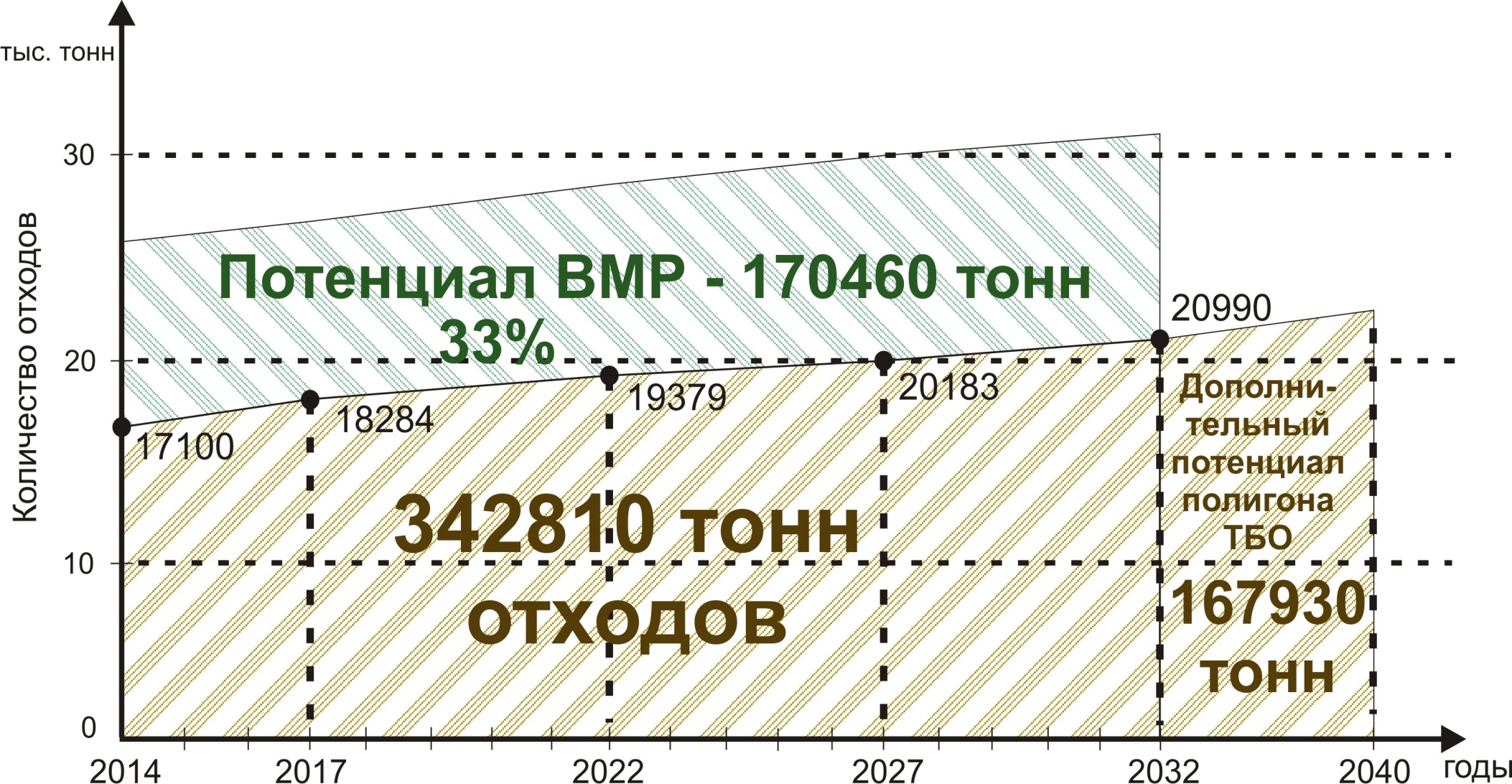 Рис. 26   Количество отходов, образованных в городе Когалым и подлежащих размещению на полигоне ТБО, с учетом максимального  отбора ВМР 33%
МОДЕЛЬ 3
Количество отходов, образованных в городе Когалым  и подлежащих размещению  на полигоне ТБО, с учетом организации минимального  отбора
для проведения механизированной уборки на территории города Когалым
Целевые  индикаторы оценки эффективности совершенствования  системы обращения с отходами на территории города Когалым
ОСНОВНЫЕ ПРОГРАММНЫЕ МЕРОПРИЯТИЯ 
 ОРИЕНТИРОВОЧНЫЕ ЗАТРАТЫ НА РЕАЛИЗАЦИЮ МЕРОПРИЯТИЙ
БЛАГОДАРЮ 
ЗА 
ВНИМАНИЕ!